Key Based Artificial Fingerprint Generation for Privacy Protection
Sheng Li , Xinpeng Zhang , Zhenxing Qian , Member, IEEE, Guorui Feng , and Yanli Ren
IEEE TRANSACTIONS ON DEPENDABLE AND SECURE COMPUTING
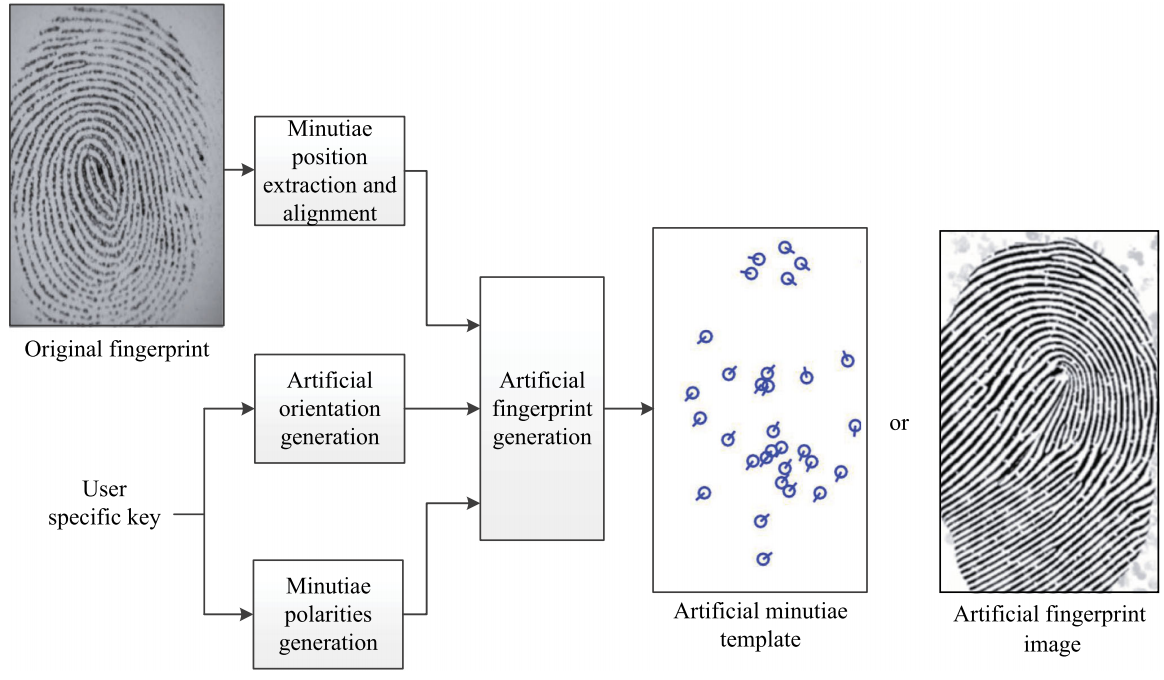 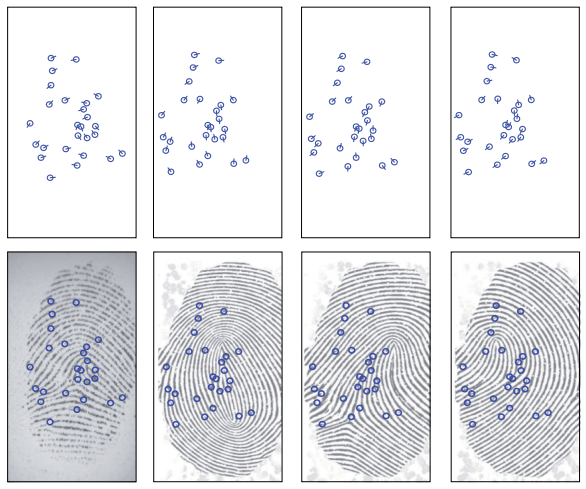 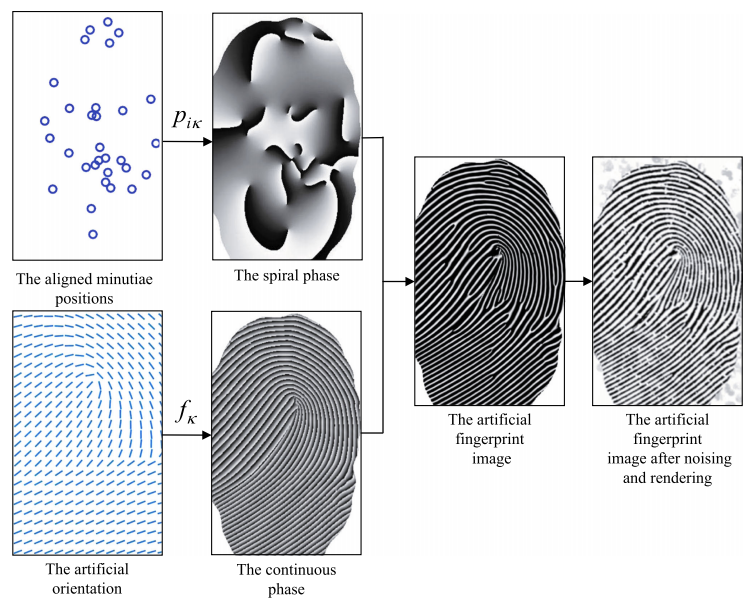 Extraction
Alignment
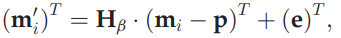 Core:    p=(px,py),α
e=(ex,ey)
Singular point:    m=(mx,my),α
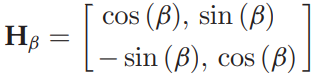 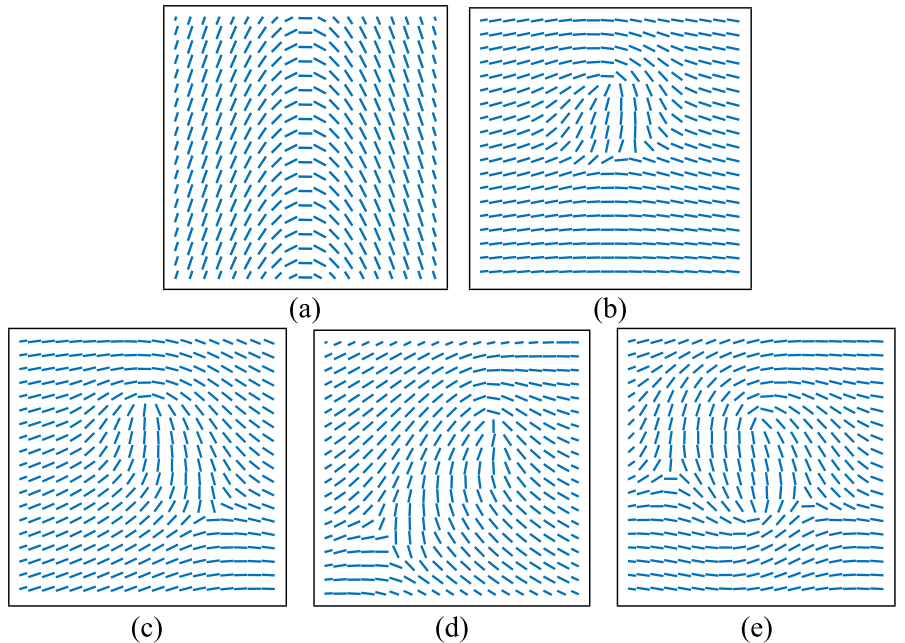 random number t[0,1]
locations of the singular points
Compute the artificial orientation
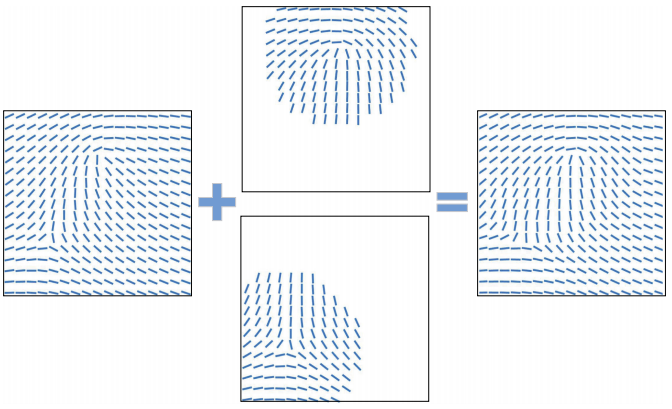 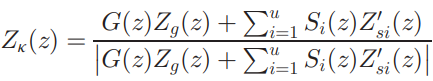 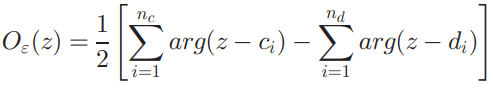 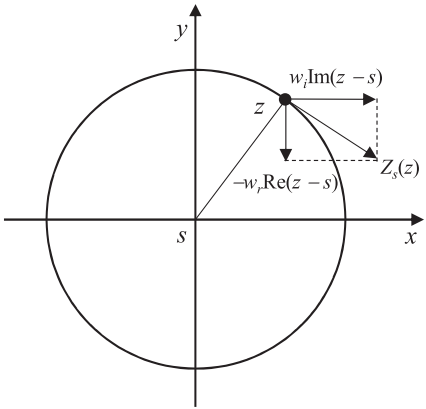 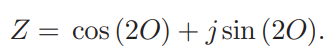 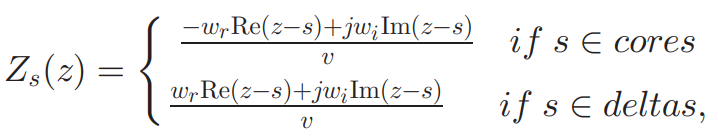 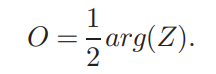 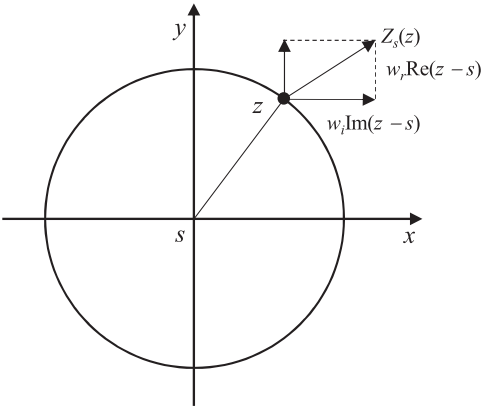 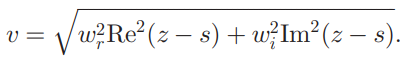 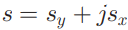 Minutiae Polarity
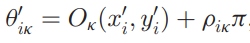 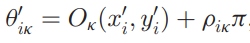 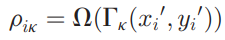 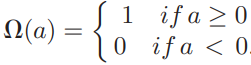 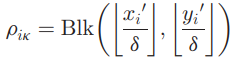 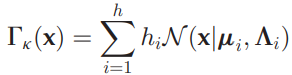 Block based
Function based
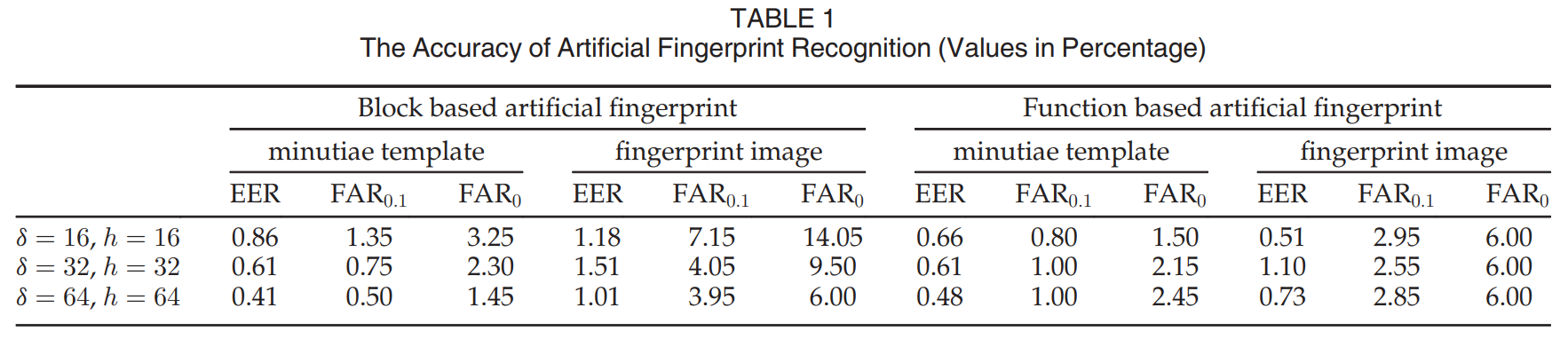 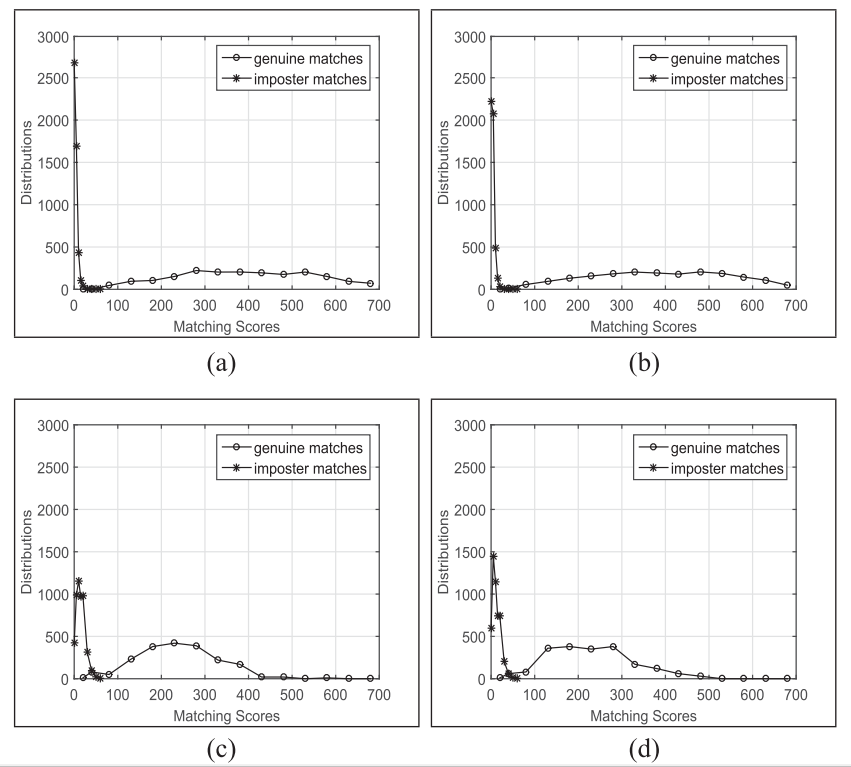 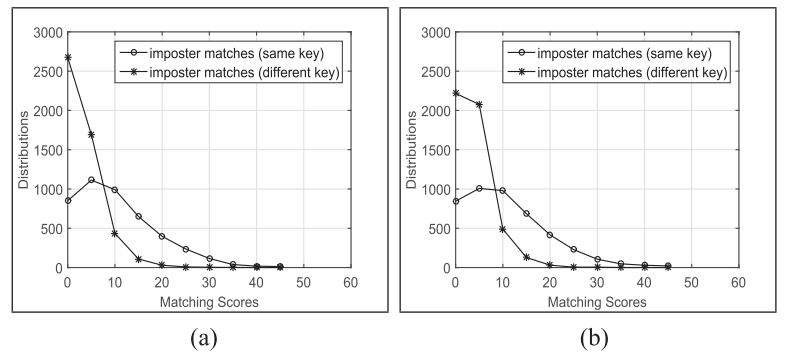 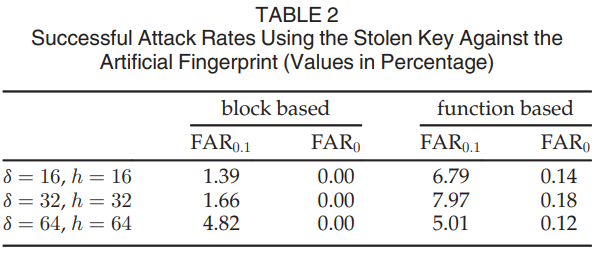 Thanks